CLASSIC ROADSIDE
Taupō
Ruapehu St - Taupo
PANEL ID: TAUP01-61
11,109No
Orientation:Physical Size:
Daily Visuals:Illuminated:
15°6 x 3m
This in-demand panel located on Spa Rd is the only Classic opportunity in Taupō and reaches audiences en route to the shopping district via Ruapehu St. Businesses in the vicinity include Rebel Sport, Repco, Countdown and PAK’nSAVE. Tongariro Domain and Lake Taupō are nearby. This location is a standout for audiences that visit Outdoor Stores, Telco Stores, Office Supplies, Car Dealerships. Car Dealerships, Big Box Retailers, QSR and Supermarkets and more (LANDMARKS ID).
Find on Google Maps
Find on Google Maps
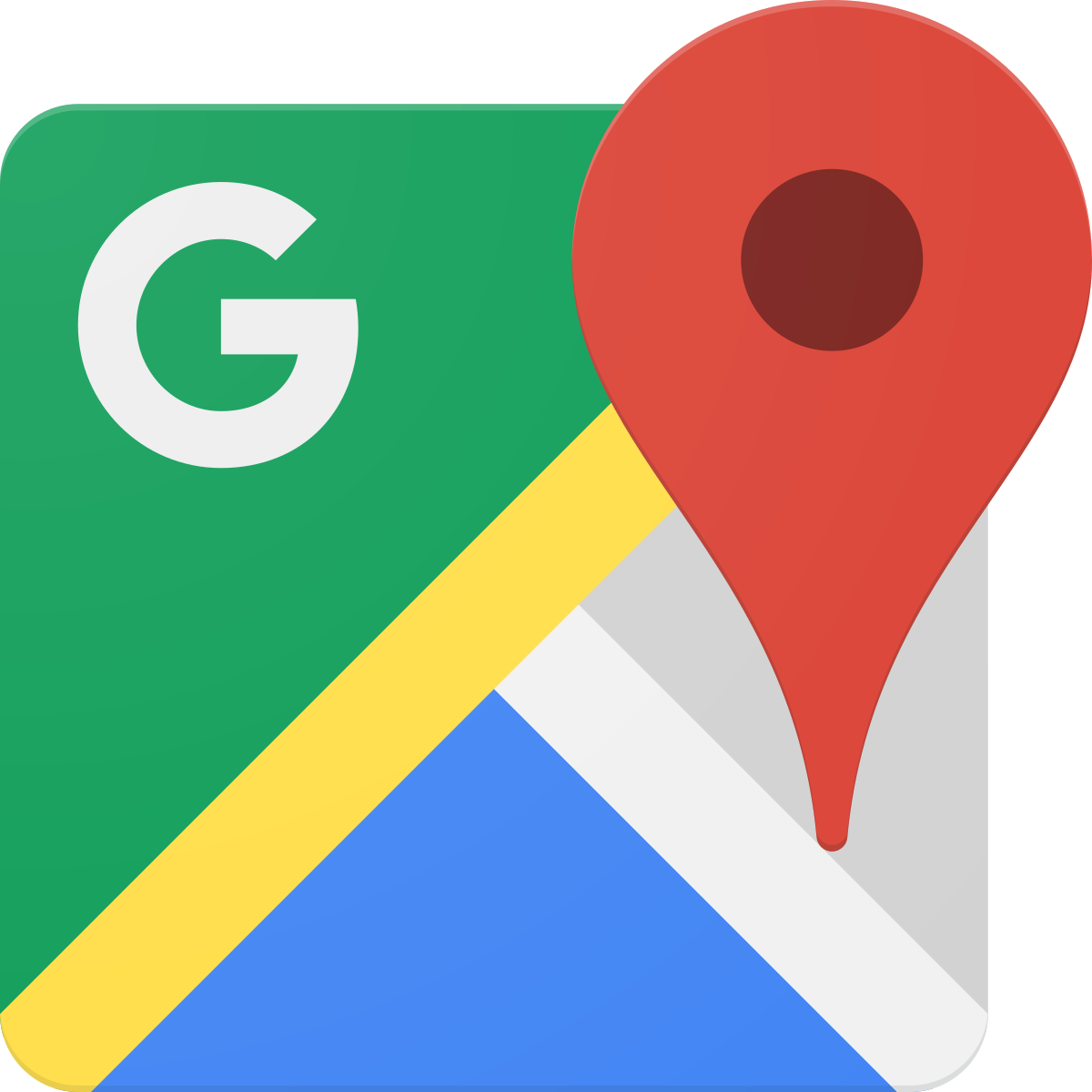 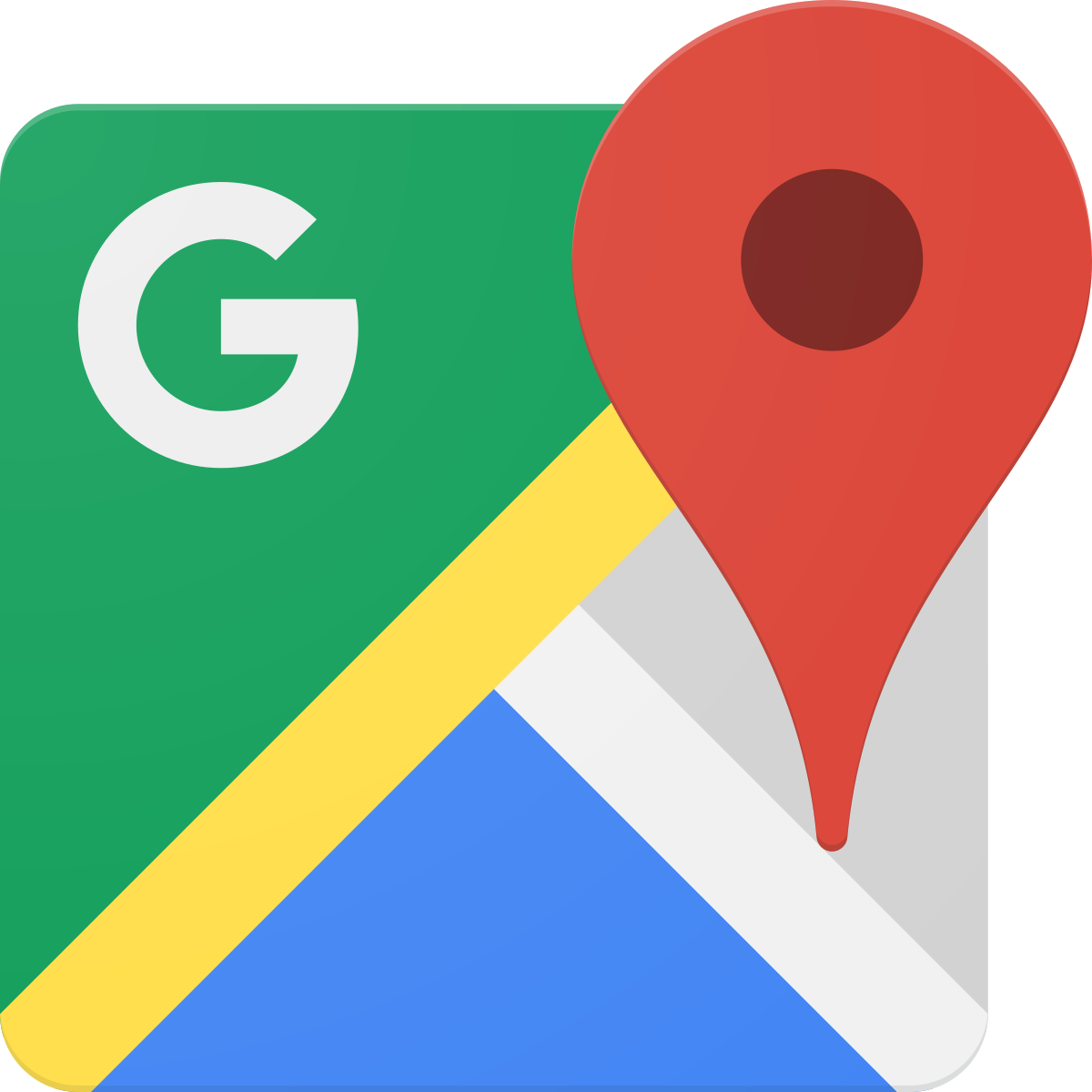